Welcome to 4th GradeCurriculum Night
Mrs. Toni Hellmann
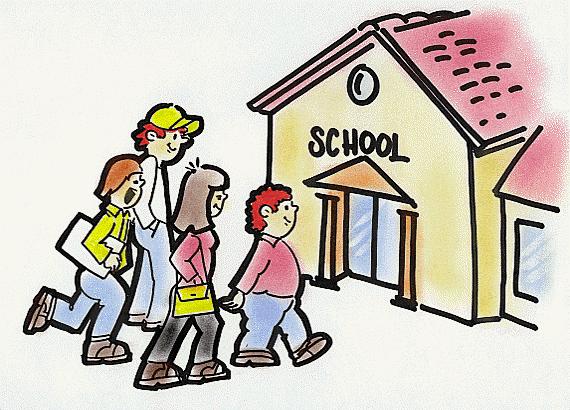 Meet Mrs. Hellmann
I have been happily married for 32 years.
I have 4 children, 1 son-in-law, and 1 soon to be daughter-in-law.
I received a BSEd in Elementary Education, grades 1-8, and a Masters of Education in Literacy from the University of Cincinnati.
This is my 23rd year of teaching.  
5 years at St. Gabriel’s (grades K & 2), 8 years at Cornerstone Christian Preschool (Pre-K) and this will be my 10th year back at SGCS in the 4th grade.
Contact Information

Email: t.hellmann@stgabeschool.org
Phone:  771-5220 ext. 218
Plan book
Conferences
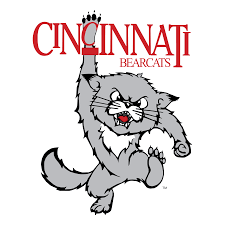 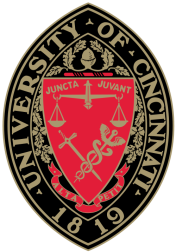 How School Changes in Fourth Grade
The primary grades focus on learning to read.
In fourth grade, you will see a shift in focus to content areas as your child reads to learn.
Your child will be developing a lot of responsibility and independence this year; skills they will continue to use throughout their school career!
Religion
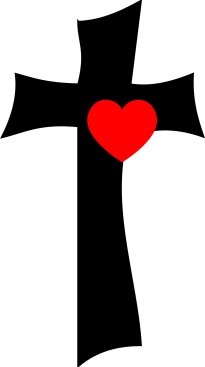 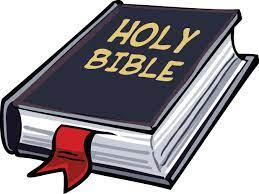 EXPECTATIONS:

Participate in class and all prayer opportunities!
Complete class work.
Take notes, as needed.
Study for tests!
Live your Faith on a daily basis.
CONTENT:

Jesus in our lives
Beatitudes
Sin/Conscience
Celebrating Reconciliation
Liturgical Year
The Ten Commandments
Catholic Holy Days & Observances
Our roles as disciples in our Church and community
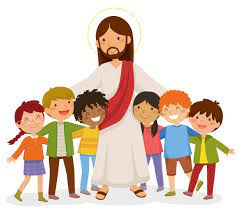 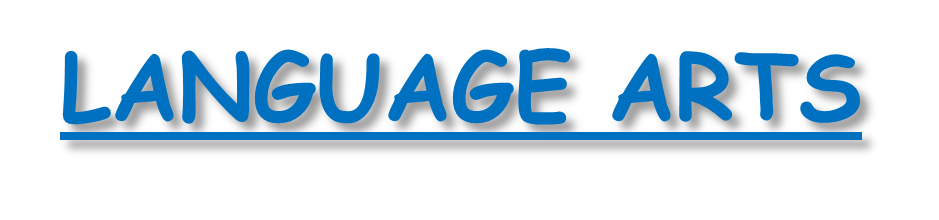 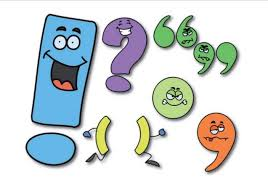 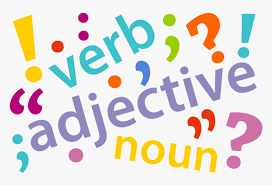 DAILY ORAL LANGUAGE (D.O.L.)

Students will be given a list of 10 sentences to be glued in their D.O.L. notebook
Each day we will correct two sentences together 
Editing will include age appropriate grammar, spelling, and punctuation 
Students will be quizzed weekly (Tuesday) on the material we discuss in class.
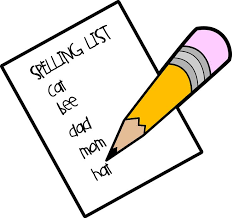 SPELLING
The chapter will be assigned on Thursday.  
DO NOT DO THE BOTTOM HALF OF THE 4TH PAGE IN EACH CHAPTER.
A copy of the spelling words will be given to each student in their THURSDAY FOLDER to take home and put on their refrigerator to practice nightly.
We will go over the words together on Thursday and discuss the patterns.
The chapters will be done independently either at school, at home, or a combination of both
The completed chapter is due on Tuesday.
We will correct the pages together on Tuesday.
The spelling test will be given on Wednesday.
The words are to be written I CURSIVE
There will be FIVE BONUS WORDS most weeks
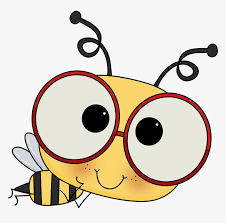 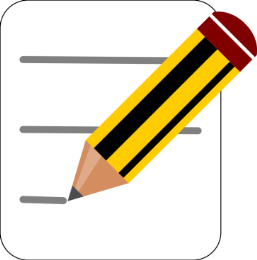 GRAMMAR
We will progress through our grammar book to build knowledge of words, parts of speech, sentence structure, and writing skills.  Students will be tested at the end of each unit.
WRITING
We will have weekly informal writing prompts and complete several formal writing assignments each trimester.  This may include stories, personal narratives, letters, descriptions, poetry, biographical pieces, and others!
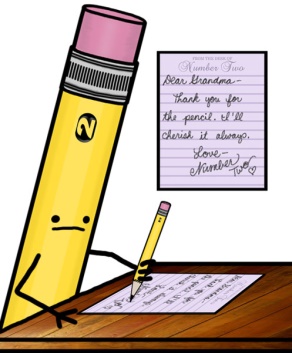 READING

Students should possess (and be reading) an AR book independently at all times.  
Students will be given a monthly reading log to keep track of minutes read daily
Students will be given an reading assignment to accompany the monthly reading log.
Students are required to take an AR test on each book read during the month.
Students will have some class time to read, but will be asked to read at home as well!
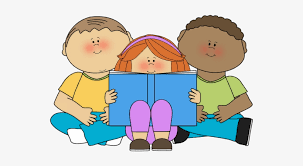 VOCABULARY

The students will complete  lessons from vocabulary lists derived from novels that we are reading in class, as well as vocabulary from other subjects. This will be part of your child’s READING grade.
MORE READING!
A large component of our reading program is our novels.  As we read together in class, we will work to develop deeper comprehension skills, an expanded vocabulary, and a better understanding of the writer’s craft.  Our novel studies will often be used as a springboard for class writing assignments.
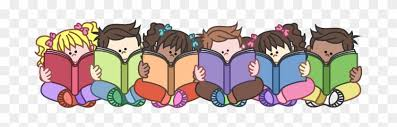 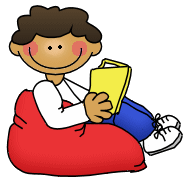 OUR NOVELS
Tales of a Fourth Grade Nothing
Sarah Plain and Tall
43 Old Cemetery Road, Dying to Meet You
The Best Christmas Pageant Ever
The Family Under the Bridge
Littsie of Cincinnati
Littsie and the Undergound Railroad
Shiloh
Sadako and the Thousand Paper Cranes
Math Curriculum
We will be using the textbook Progress in Mathematics.
http://www.progressinmathematics.com
Money and algebra are incorporated throughout the textbook. 
Daily Math Morning Work Packet
As a review of third grade concepts to warm up their brains, students will be given the packet on Monday morning and will have all week to work on it.  
The packet is due Friday morning.
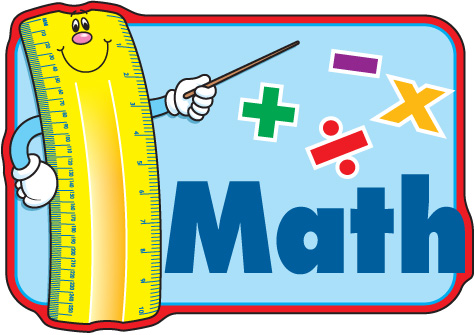 Math Curriculum
Chapter 1:  Place Value
Through Millions
Chapter 2:  Addition and Subtraction Concepts
Properties and Strategies
Chapter 3:  Addition and Subtraction
Larger Numbers
Regrouping
Chapter 4:  Multiply by One and Two Digits
Properties and Models
Chapter 5:  Divide by One Digit
Relating Division to Multiplication
Order of Operations
Chapter 6:  Measurement
Length, Capacity and Weight with Customary and Metric Units
Unit conversions within a measurement system
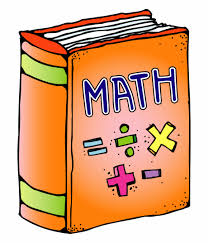 Chapter 7:  Statistics and Probability
Line Plots
Chapter 8:  Fraction Concepts
Fractions on a Number Line
Equivalent Fractions
Factors 
Mixed Numbers
Chapter 9:  Fractions:  Addition and Subtraction
Like Denominators
Multiples
Some Multiplication
Chapter 10:  Geometry
Points, Lines, Line Segments
Measuring Rays and Angles
Circles
Polygons, Quadrilaterals, Triangles
Slides, Flips, Turns
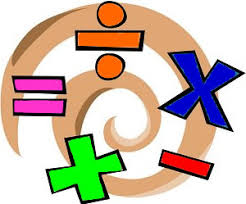 Chapter 11:  Perimeter, Area, Volume
Perimeter and Area Formulas
Solid Figures and Polygons
Volume
Chapter 12:  Divide by Two Digits
Long Division
Chapter 13:  Decimals
Decimal Place Value
Addition and Subtraction
Relating decimals, fractions, and percentages
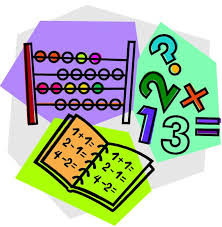 Science Curriculum
Making learning personal, relevant, and engaging.
Our Year at a glance:
	Science, Engineering, and Technology
	Life Science
	Earth Science
	Physical Science
We will be using Pearson’s Interactive Science  textbook.
	Write-in student edition 
	Labs
	Student eText   (PearsonRealize.com)
	Online textbook (read, take notes, highlight, add bookmarks)
	Videos (makes science come alive)
	Virtual labs (complete activities too expensive, unsafe or time consuming)
	STEM activities (engage in the engineering design process)
	Quests (provide real-world, problem-based learning projects)
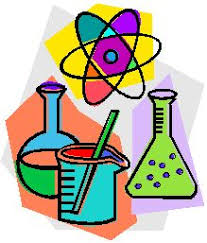 Science, Engineering & Technology
The Nature of Science
Technology and Design

Life Science
Plants and Animals
Ecosystems

Physical Science
Matter
Energy and Heat
Electricity and Magnetism

Earth Science
Earth’s Resources
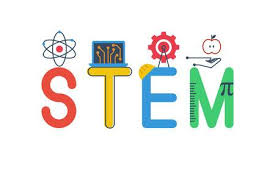 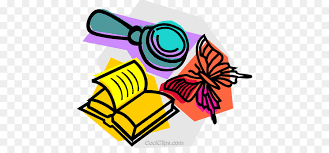 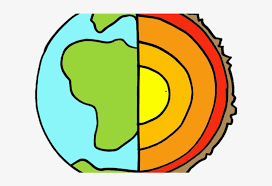 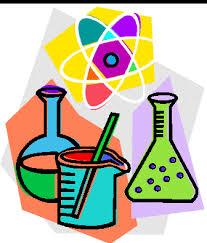 Social Studies
We focus on the early development of Ohio and the United States. 
	History, Geography, Government, Economy

History
1. Construct a timeline of significant events in OH and the US
2. Research, organize, and evaluate information from primary and secondary sources
3. Explain why the 13 original colonies united to fight for independence
4. Explain how OH progressed from territory to statehood, including the terms of the NW Territory
5. Explain how issues with Great Britain and American Indians led to the War of 1812
6. Describe the sectional issues that divided the US after the War of 1812
Explain the role of OH in the anti-slavery movement and the 7. Underground Railroad
Explain  how technological innovations from OH inventors benefitted the US
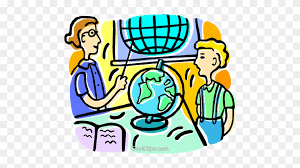 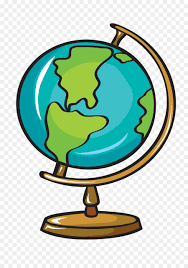 Geography
1. Use a map scale & cardinal and intermediate directions to describe the relative location of physical & human characteristics of OH and the US
2. The influence of Ohio’s agriculture, industry and natural resources on the economic development of the US
3. Describe physical and economic characteristics of US regions in the 1800s
4. Positive and negative ways humans have modified the environment
5. Explain how Ohio’s population is increasingly reflective of the cultural diversity of the US
6. Explain how Ohio’s location and its transportation systems have influenced the movement of people, products, & ideas.
Government
1. Describe the ways citizens participate in & influence their state and national government
2. Explain the rights & responsibilities of citizens in a democratic government
3. Use information effectively to make an informed decision
4. Describe a strategy for compromise in a situation where there are differences of opinion
5. Describe ways in which laws protect the rights, provide benefits and assign responsibilities to citizens
6. Explain how the US Constitution limits the power of government and protects the rights of citizens
7. Describe the purpose of democratic constitutions in OH and the US
8. Explain the major responsibilities of each branch of Federal and State government
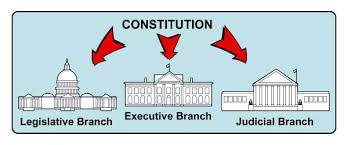 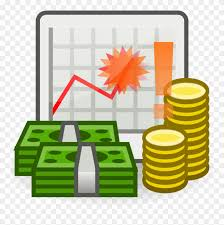 Economics
1. Use tables and charts to interpret information
2. Can explain characteristics of entrepreneurship, including risks and benefits
3. Can demonstrate how saving a portion of income contributes to an individual’s financial well-being
4. Can explain how individuals can save more of their money by reducing spending.

Information/Sources we use:
Harcourt States and Regions textbook
Notebooks
Ohio History newspapers
Classroom atlases
Picture books, nonfiction books, leveled readers
Websites
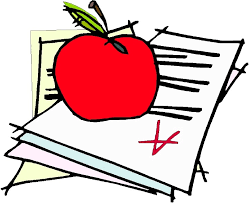 Grading
Grading is done on percentages.
Classwork and homework are weighed one time.
Projects, quizzes and tests are weighed twice.
The lowest classwork and homework grades will be dropped at the end of each trimester.
We do not offer extra credit work
On occasion I will allow for test corrections
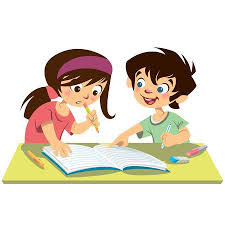 Homework
The students have homework coming from many subjects.  I will try not to give major assignments at the same time.
Students will have nightly/weekly reading homework.
Research for projects will be done at home.  Materials will be brought to school and the projects will be completed in class.
Math homework will be frequent, but I strive to make it quick and meaningful.
Mathematics is a subject that builds on concepts previously learned, so it is essential that they stay on track
Homework will be graded; either at full-value or as a completion grade.
Students will have a daily language review sheet with a quiz on Friday.
Tests
Students are notified of a test usually one week in advance.
We typically review for the tests & quizzes a day or 2 before the actual test.  
I go over every question and answer.   Students are allowed and encouraged to take notes during this review. 
Any review homework will be corrected and discussed in class together.  It will be sent home so that students can use it to study.
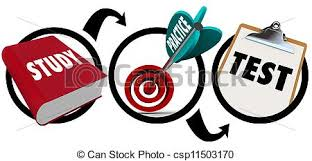 CLASSROOM EXPECTATIONS
I expect students to be respectful & kind and to try to make good choices.  
I will spend a lot of time helping students become organized and build positive classroom environments. 
I expect all students to behave not just in the classroom, but in specials’ classes, on the playground, and in the cafeteria.
I expect students to come to class prepared to learn each day, have all of their supplies, and have a positive attitude.
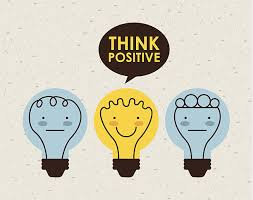 PARENT COMMUNICATION
Check plan books nightly-especially as the year begins!

Check the monthly calendar weekly.   This can be found in the weekly emails.

Sign the plan book EACH Thursday!  You will receive an email each Thursday with information about the upcoming week as well as a list of papers that your child should have in his/her  purple folder. 

Completed/graded work will be sent home on Thursdays in a purple folder. Folders should be returned, EMPTY, on Friday.

Questions or concerns can be noted in
     your child’s plan book or emailed to me.
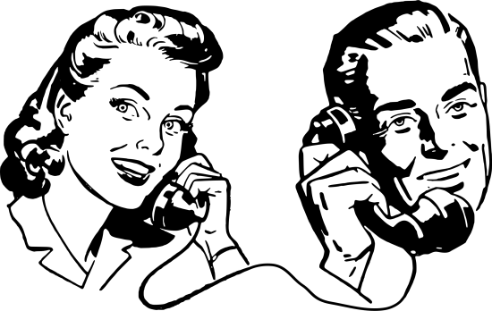 Discipline
DEMERITS
1.  Demerits may be given for inappropriate classroom or playground behavior.
2.  Demerits may be issued for missing or incomplete work or missing materials for class.
3.  Demerits will be recorded in plan books daily.
4.  5 behavior demerits=detention
5.  5 academic demerits=detention

**Check handbook for more detailed information
REWARDS
Our classes will work toward a reward for good behavior and/or effort in class, playground etc.  Rewards will vary.

DONATIONS
Smarties
Tootsie Rolls
Pixie Sticks
Nerds
DumDums / Lollipops
Popsicles
Bagged snacks
Small cans of soda pop
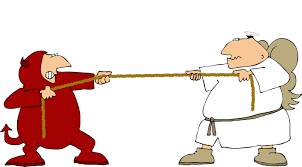 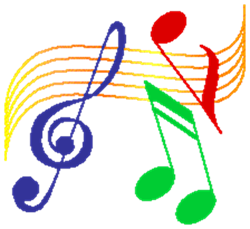 WEEKLY SPECIALS
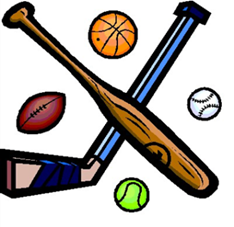 MRS. HELLMANN
Monday:  PE
Tuesday:  Art
Wednesday:  Music / Computer & Library
Thursday:  Mass (every other Thursday) 
Music, & PE
Friday:  Spanish & Band
Lunch:  11:45-12:10
Recess:  12:10-12:40
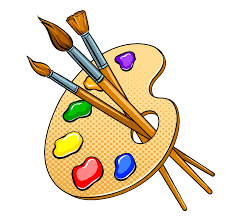 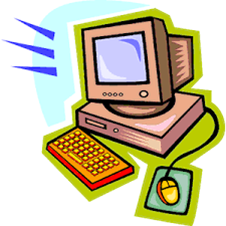 Fieldtrip
Carillion Historical Park in Dayton, OH 
(May 2, 2023)

Chaperones = $5.00
Students = $3.00
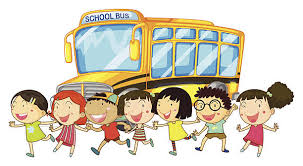 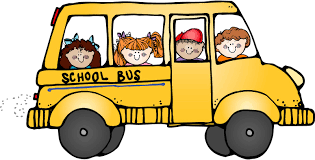 MISC. INFORMATION
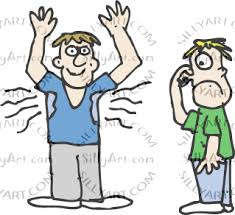 We will not be changing clothes for 
     Phys Ed…..stick DEODORANT is a must! 

When visiting, please park in front of the building, or close to St. Rt. 747. Please do not enter the parking lot when students are outside.

Students are encouraged to wear a St. Gabriel Spirit shirt with their uniform bottoms every Friday.
If your child has a phone, remind them that the phone must be OFF and in a backpack at school.  Please regularly monitor your child’s phone/social media usage.

The dress code & hair cuts will be closely monitored.



We will be collecting pop tabs & BoxTops throughout the school year.
     Feel free to send them in
     at any time.
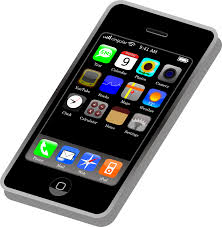 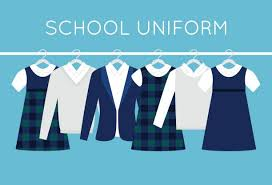 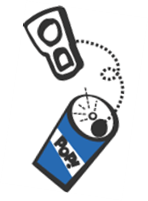 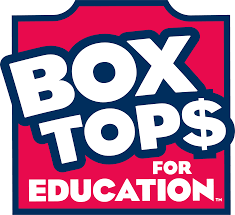 School safety
Parents, regardless of the time of day, must enter the building through the center, front door and sign in at the office.  No exceptions!

VOLUNTEERS:
We will periodically need volunteers for classroom events, field trips, parties, and general help.
ALL VOLUNTEERS AT ST. GABE’S MUST BE TRAINED AND CURRENT ON BULLETINS SAFE PARISH.
All parishes offer training sessions.  Check bulletins or the Archdiocese website for times.
You do NOT need to be trained here in order to volunteer here or at your home parish, but you must make sure you select ST. GABRIEL SCHOOL as a site when you register online for training.
DISMISSAL
End of day dismissal:  Bus riders will be dismissed at 2:40, and pick-up will be dismissed at 2:45.  We MUST see you before we can release your child.  If your child is going home with another parent, please let us know in advance.  Do NOT email us the same day with dismissal changes.  You may also wish to contact the main office with any changes.  a.gutman@stgabeschool.org.
CONTACT INFORMATION
SCHOOL:  (513) 771-5220

PRINCIPAL:
Mrs. Kerry Shelton:  k.shelton@stgabeschool.org
OFFICE:
Mrs. Amy Gutman:  a.gutman@stgabeschool.org
GYM:
Mr. Jim Schriml:  j.schriml@stgabeschool.org
ART:
Mrs. Betsy Mendelsohn:  b.mendelsohn@stgabeschool.org
MUSIC:
Mr. Rob Bethune:  r.bethune@stgabeschool.org
BAND:
Mr. Chuck Lauterbach:  cl@musicstaffbeat.com
BUSINESS MANAGER:
Deacon Jeff Merrel:  businessmgr@stgabeschool.org
DIRECTOR OF RELIGIOUS EDUCATION:
Mrs. Katie Keenan:  k.keenan@stgabeschool.org
YEARBOOK PHOTOS:
Yearbook@stgabeschool.org
Thank you so much for coming tonight.
I look forward to working with you to ensure that your child has the best year possible.
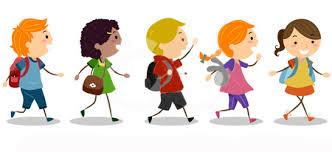